גיוס מקורות מימון לטובת המחקר
מחבר:  אליעזר הוכמן
תוכן עניינים
מהי קרן תחרותית + מעטפת תמיכה למחקר.........................3
ניהול מענקי מחקר במינהל המחקר החקלאי..........................5
היחידה לתכניות עבודה - מדען ראשי משרד החקלאות............6
היחידה לתקציבים - קרנות ציבוריות.....................................10
יחידת קידום - תכניות עסקיות.............................................15
אנשי קשר.......................................................................17
רשימת מקורות המחקר וקישורים........................................18
דוגמאות להצעות תקציב………………..........……………..23
מהי קרן תחרותית?
קרן אשר בה כל מגישי ההצעות כיחידים או כקבוצה מתמודדים כנגד יחידים או קבוצה אחרת באופן שווה.
בשנים האחרונות נכנסה מודעות לפיתוחים טכנולוגים יישומיים במסגרות התחרויות על מנת להביא לשיפור במזון ובאיכות חיינו.
קרנות המחקר מפיצות קולות קוראים ומזמינות חוקרים להגיש הצעות מחקר הכוללות פן מדעי ופן תקציבי.
הקרן שולחת את ההצעות לשיפוט חיצוני וההצעות הנבחרות זוכות במענקי מחקר.
כל האמור במצגת זו מתייחס לשני המינים וכתוב בלשון זכר מטעמי נוחות בלבד
מעטפת תמיכה למחקר
חוקר
תקציבים
מנהל מדעי
חשבות המינהל
מחקר
תכניות עבודה
קידום
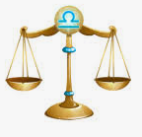 לשכה משפטית
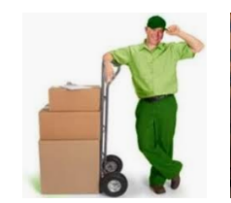 רכש
אמרכלות
כל האמור במצגת זו מתייחס לשני המינים וכתוב בלשון זכר מטעמי נוחות בלבד
ניהול מענקי מחקר במינהל המחקר החקלאי
יחידת קידום -
תכניות עסקיות
היחידה לתכניות עבודה - מדען ראשי משרד החקלאות ומועצות ייצור
היחידה לתקציבים -
קרנות בינלאומיות, משרדי ממשלה ועוד
כל האמור במצגת זו מתייחס לשני המינים וכתוב בלשון זכר מטעמי נוחות בלבד
היחידה לתכניות עבודה - מדען ראשי משרד החקלאות ומועצות ייצור
קולות קוראים מופצים על ידי מקורות המימון.

הממונה על היחידה לתכניות עבודה אתי בר-נתן שחר מפיצה את הקול הקורא לכל חוקרי המינהל.

לכל מקור מימון יש נהלים שונים ולכן יש להקפיד על קריאת הנהלים בטרם בניית הצעת התקציב.
כל האמור במצגת זו מתייחס לשני המינים וכתוב בלשון זכר מטעמי נוחות בלבד
היחידה לתכניות עבודה - מדען ראשי משרד החקלאות ומועצות ייצור
חוקר אשר החליט להגיש את ההצעה כיחיד או כקבוצה עם שותפי מחקר מגיש את ההצעה למדען הראשי/ מועצות ייצור.
ניתן לקבל ייעוץ מקצועי לגבי הקולות קוראים אצל הממונה על היחידה לתכניות עבודה אתי בר-נתן שחר. 
בשלב זה על החוקר להזין במערכת דפי השער את כל פרטי ההצעה, כגון: שם המחקר, צוות המחקר, מקור המימון ותקציב מבוקש וכו'.במידה וישנה בעיה בהזנה יש לפנות למרכזת המחקר במכון.
כל האמור במצגת זו מתייחס לשני המינים וכתוב בלשון זכר מטעמי נוחות בלבד
היחידה לתכניות עבודה - מדען ראשי משרד החקלאות ומועצות ייצור
לחוקר אשר קיבל "אישור תקציבי" על ידי המדען הראשי ייפתח תקציב מאושר בדף השער על ידי מרכזת תכניות עבודה אולגה סיבקוב לטובת ביצוע המחקר.

לאחר קבלת אישור מימון ממועצות הייצור ייחתם הסכם בין מקור המימון לבין מינהל המחקר החקלאי. (במסגרת החתימה מבוצעת בדיקה משפטית וחתימת מורשי חתימה).
כל האמור במצגת זו מתייחס לשני המינים וכתוב בלשון זכר מטעמי נוחות בלבד
היחידה לתכניות עבודה - מדען ראשי משרד החקלאות ומועצות ייצור
במידה וישנם שותפים ממוסדות אחרים, ייחתם תת הסכם אשר מסדיר את העברת חלקו של השותף במענק וזאת על פי החלוקה אשר מופיעה באישור התקציבי של המדען.

במהלך תקופת המחקר, על החוקר למסור לידי מקור המימון את תוצרי המחקר המכונים "דו"ח מדעי" על פי אבני הדרך המצוינות בהסכם.

אמרכלית המכון אחראית על הגשת דו"ח כספי למקור המימון על פי אבני הדרך המצוינות בהסכם.
כל האמור במצגת זו מתייחס לשני המינים וכתוב בלשון זכר מטעמי נוחות בלבד
היחידה לתקציבים - קרנות ציבוריות(למעט מדען ראשי של משרד החקלאות ומועצות ייצור)
קולות קוראים מופצים על ידי מקורות המימון.

הממונה על היחידה לתכניות עבודה אתי בר-נתן שחר מפיצה את הקולות קוראים לכל חוקרי המינהל (למעט של האיחוד האירופי אשר מופץ ע"י הממונה על תקציבי מחקר במחלקת תקציבים אליעזר הוכמן).
כל האמור במצגת זו מתייחס לשני המינים וכתוב בלשון זכר מטעמי נוחות בלבד
היחידה לתקציבים - קרנות ציבוריות(למעט מדען ראשי של משרד החקלאות ומועצות ייצור)
חוקר אשר החליט להגיש את ההצעה כיחיד או כקבוצה עם שותפי מחקר מחויב לשלוח אותה לאישור מדעי לידי סגן ר' המינהל ד"ר אורי ירמיהו (המנהל המדעי) ולאישור תקציבי לידי הממונה על תקציבי מחקר במחלקת תקציבים אליעזר הוכמן, עד 7 ימים לפני מועד ההגשה .

לייעוץ מקצועי בהגשת מחקרים בינלאומיים, יש לפנות לאילה קרניול 054-4726722 ובמייל .ayalakarniol@gmail.com

לכל מקור מימון יש נהלים שונים ולכן יש להקפיד על קריאת הנהלים בטרם בניית הצעת התקציב.

הערה: כל הגשת הצעת מחקר לאיחוד האירופי מחייבת בניית תקציב עם מנהל אגף תקציבים ותכניות עבודה אבישי רוטנברג וממונה תקציבי מחקר אליעזר הוכמן.
כל האמור במצגת זו מתייחס לשני המינים וכתוב בלשון זכר מטעמי נוחות בלבד
היחידה לתקציבים - קרנות ציבוריות(למעט מדען ראשי של משרד החקלאות ומועצות ייצור)
בשלב זה על החוקר להזין במערכת דפי השער את כל פרטי ההצעה כגון: שם המחקר, צוות המחקר, מקור המימון ותקציב מבוקש וכו'.במידה וישנה בעיה בהזנה יש לפנות למרכזת המחקר במכון.
לאחר קבלת האישורים והזנת הנתונים במערכת דפי השער, החוקר/ הממונה על תכניות עבודה מגישים את ההצעה וממתינים להודעת זכייה.

לאחר קבלת הודעת זכייה ייחתם הסכם בין מקור המימון לבין מינהל המחקר החקלאי.(במסגרת החתימה מבוצעת בדיקה משפטית וחתימת מורשי חתימה).
כל האמור במצגת זו מתייחס לשני המינים וכתוב בלשון זכר מטעמי נוחות בלבד
היחידה לתקציבים - קרנות ציבוריות(למעט מדען ראשי של משרד החקלאות ומועצות ייצור)
תקציב מאושר נפתח לחוקר בדף השער לטובת ביצוע המחקר על ידי הממונה על תקציבי מחקר במחלקת תקציבים.

במידה וישנם שותפים ממוסדות אחרים, ייחתם תת הסכם אשר מסדיר את העברת חלקו של השותף במענק וזאת על פי החלוקה אשר מצוינת בהסכם או בדף השער (במקרה שהחלוקה אינה מפורטת בהסכם).
כל האמור במצגת זו מתייחס לשני המינים וכתוב בלשון זכר מטעמי נוחות בלבד
היחידה לתקציבים - קרנות ציבוריות(למעט מדען ראשי של משרד החקלאות ומועצות ייצור)
במהלך תקופת המחקר, על החוקר למסור לידי מקור המימון את תוצרי המחקר המכונים "דו"ח מדעי" על פי אבני הדרך המצוינות בהסכם.

מנהלת החשבונות במחלקת החשבות אחראית על הגשת דו"ח כספי למקור המימון על פי אבני הדרך המצוינות בהסכם.
כל האמור במצגת זו מתייחס לשני המינים וכתוב בלשון זכר מטעמי נוחות בלבד
יחידת קידום - תכניות עסקיות
להתקשרויות עם גורמים עסקיים או חברות מסחריות המעוניינים לממן מחקרים, יש ליצור קשר עם:
מנהלת פיתוח עסקי בתחום מדעי הצמח - גב' אולגה טרנופולסקיטלפון: 03-9683263 Email: olgat@volcani.agri.gov.il 
מנהל פיתוח עסקי בתחומים הגנה על הצומח וטכנולוגיות של מזון , מדעי הקרקע המים והסביבה - שמר טופר.טלפון: 03-9683289 Email: shemer@volcani.agri.gov.il
מנהל פיתוח עסקי בתחומי פארמה, הנדסה חקלאית, חקר בעלי חיים - עופר גול.טלפון: 03-9683230 Email:   ofergol@volcani.agri.gov.il 
מנהלת פיתוח עסקי וקרנות ציבוריות במחקרים אשר ממומנים על ידי הרשות לחדשנות וניצן של המדען ראשי חקלאות – גב' קטי בניש.
טלפון: 03-9680206 Email:  kathi@volcani.agri.gov.il
כל האמור במצגת זו מתייחס לשני המינים וכתוב בלשון זכר מטעמי נוחות בלבד
יחידת קידום - תכניות עסקיות
על החוקר להזין במערכת דפי השער את כל פרטי ההצעה כגון: שם המחקר, צוות המחקר, מקור המימון והתקציב המבוקש (בהתאם להנחיות שקיבל מגב' מונה כהן כלכלנית בקידום).במידה וישנה בעיה בהזנה יש לפנות למרכזת המחקר במכון.

רק לאחר קבלת הסכם חתום ודף שער מבוקש, ייפתח לחוקר תקציב מאושר בדף השער לטובת ביצוע המחקר על ידי הממונה על תקציבי מחקר במחלקת תקציבים.

במידה וישנם שותפים ממוסדות אחרים, ייחתם תת הסכם אשר מסדיר את העברת חלקו של השותף במענק.
כל האמור במצגת זו מתייחס לשני המינים וכתוב בלשון זכר מטעמי נוחות בלבד
השוואת ניהול מענקי המחקר
אנשי קשר
סגן ראש המינהל ד"ר אורי ירמיהו (המנהל המדעי).  
טלפון: 03-9683483 Email: uri4@volcani.agri.gov.il
הממונה על היחידה לתכניות עבודה אתי בר-נתן שחר.
טלפון: 03-9683285 Email: researchauthority@volcani.agri.gov.il
מרכזת תכניות עבודה אולגה סיבקוב.
טלפון: 03-9683285 Email: olgasiv@volcani.agri.gov.il
הממונה על תקציבי מחקר במחלקת תקציבים אליעזר הוכמן.
טלפון: 03-9683229 Email: eliezer@volcani.agri.gov.il
יועצת להגשת קרנות מחקר תחרותיות אילה קרניול.
טלפון: 054-4726722 Email: ayalakarniol@gmail.com
רשימת מקורות המחקר וקישורים
European Commission - https://ec.europa.eu/info/funding-tenders/opportunities/portal/screen/home

ISERD (Israel – Europe R&L Directorate) - https://www.innovationisrael.org.il/ISERD/

BARD - http://www.bard-isus.com/
רשימת מקורות המחקר וקישורים
ISF - https://www.isf.org.il/#/

BSF - http://www.bsf.org.il/BSFPublic/Default.aspx

GIF - http://www.gif.org.il/pages/grantees/budget-codes-y.aspx

MIDDLE EAST REGIONAL COOPERATION (MERC) - https://www.usaid.gov/where-we-work/middle-east/merc
רשימת מקורות המחקר וקישורים
Bill & Melinda GATES  foundation - https://www.gatesfoundation.org/

International Atomic Energy Agency (IAEA) - https://www.iaea.org/

ICA - http://www.ica-is.org.il/

USDA - https://www.usda.gov/
רשימת מקורות המחקר וקישורים
מדען ראשי של משרד החקלאות –https://agriscience.co.il/kolotkorim_sec/KolotKorim.aspx

משרד הבריאות - https://www.health.gov.il/NewsAndEvents/Pages/PubAppeal.aspx

משרד המדע – 
https://www.gov.il/he/departments/ministry_of_science_and_technology
רשימת מקורות המחקר וקישורים
משרד המדע (COST) https://www.gov.il/he/departments/general/most_intl_org_cost

רשות המים - http://www.water.gov.il/hebrew/tenders/pages/default.aspx

קק"ל - http://www.kkl.org.il/tenders/call-for-proposals/
דוגמא להצעת תקציב ב BARD
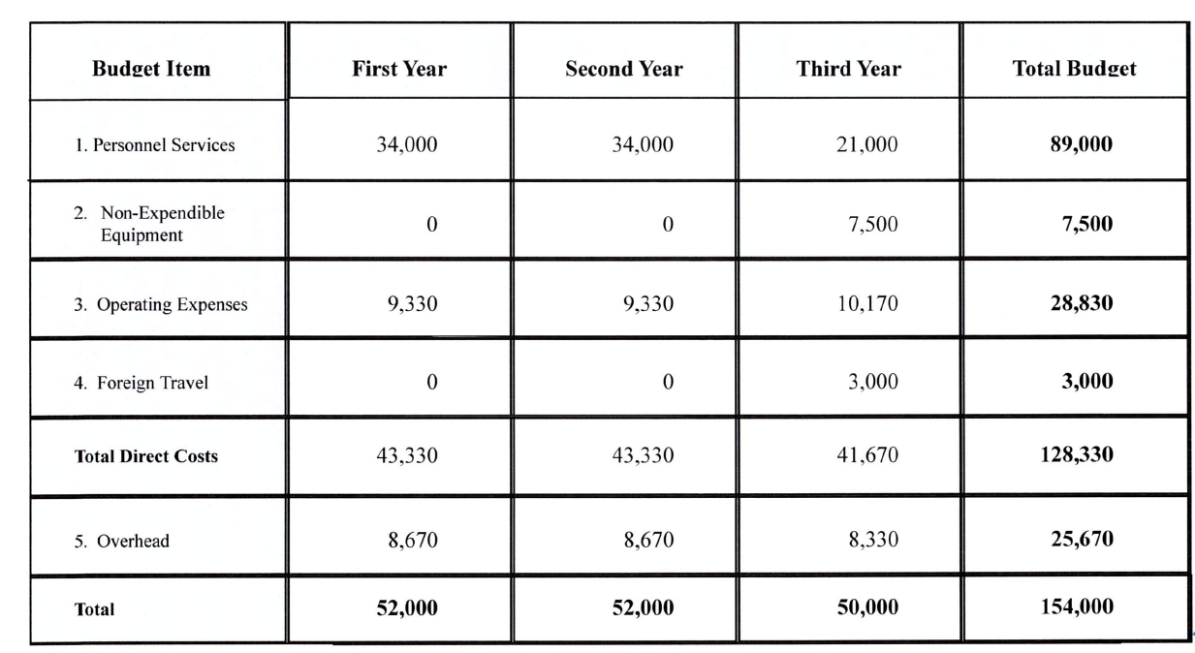 דוגמא להצעת תקציב ב - ISF
Personel
Supplies & Materials
דוגמא להצעת תקציב ב - ISF
Miscellaneous
Israeli Budget Summary (in NIS)
Budget Justification